Perkins Grant CLNA 
Focus Area: Equity and Access  
August 2023
Chris Lenske
Grant Specialist CTE Team
[Speaker Notes: Welcome to the webcast series on conducting the Comprehensive Local Needs Assessment for the upcoming two-year grant application cycle. 

Today’s topic focuses on your analysis of Equity and Access in CTE.]
Wisconsin’s CLNA Guide
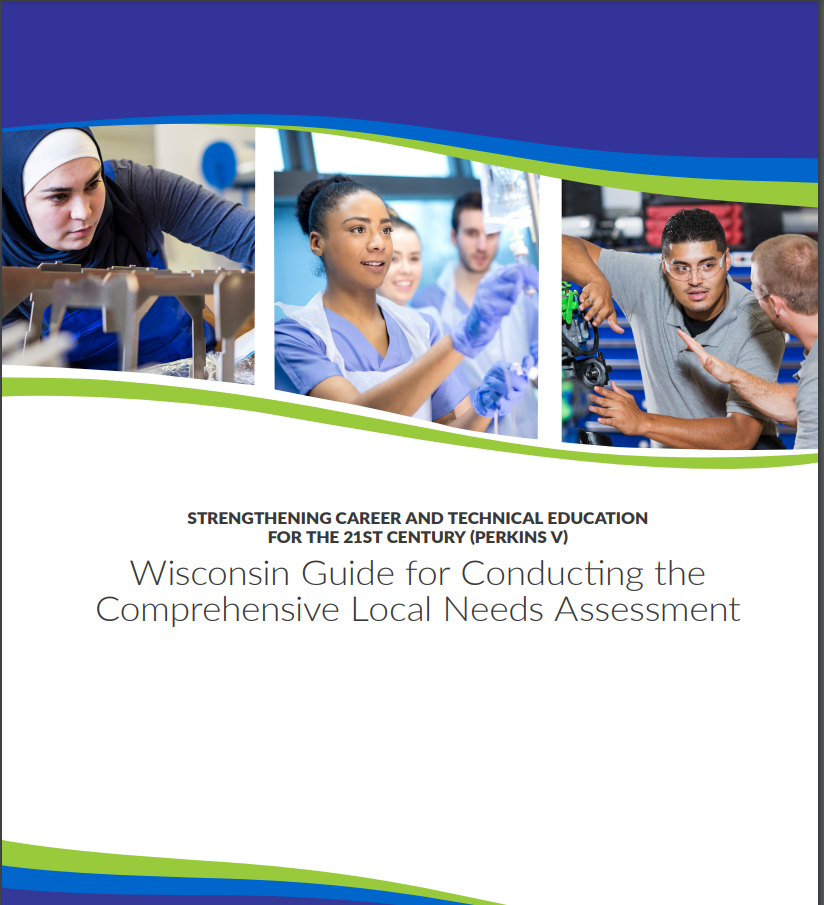 CLNA Training Series 
I. Introduction and Overview of the CLNA requirement
II. Focus Area: Performance on Accountability Indicators 
III. Career Pathway Evaluation (including LMI and SSQ) 
IV. Educator Recruitment, Retention and Training
V. Focus Area: Equity and Access 
V. Putting it all together in preparation for the Perkins application 
 https://dpi.wi.gov/cte/carl-perkins/grants/formula-grants
[Speaker Notes: We’ll be focusing on pages 16-19 of the Wisconsin Guide for Conducting the CLNA, which focuses on Equity and Access data, questions to explore and stakeholders to involve. 
The guide can be found on the Perkins grant application website. 
https://dpi.wi.gov/sites/default/files/imce/cte/CPA/CLNA_Guide_v5.pdf]
Data Driven Decision Making
The Purpose of the CLNA requirement: Data-driven decision making
Determine team
Determine and gather data for the review and format
Determine stakeholders and outreach/engagement strategies
Analysis of data and determine root causes of gaps
Create plan for closing data gaps 
Identify goals and develop strategic plan 
Identify impactful strategies/activities that will close the data gaps. (Which activities will be supported with Perkins funds?)
[Speaker Notes: The purpose of the needs assessment is to facilitate and guide data-driven decision making related to equity in CTE and the use of Perkins funds to achieve that goal of the law.

This means that any decisions related to district priorities, activities, and Perkins grant spending must be driven by the most pressing needs observed through your analysis of your data gaps, and exploring the root causes of those gaps. 

Targeted activities are then to be identified for the sole purpose of reducing the gaps over the next two years of the grant cycle. These are the only activities that will be allowed to be paid for with Perkins grant dollars. As you know by now, this is a change from how spending decisions may have been made in the past.

To be on track to complete the analysis and strategic planning by March, you should have already:
Identified members of your leadership team and the roles that each member will play in the process. This robust needs assessment is not a one-person task. We recommend that you leverage individuals and resources that already are doing continuous improvement work for the district, and may have the information, insight and expertise in assessments.
The team should be gathering data for review through the various methods available. Depending on the CLNA focus area, the data source will be different.
The team determines which stakeholders will participate, when, and how. Stakeholders will include those within your agency, but you must also engage those outside of your agency, such as students, parents, industry, community-based agencies or supports, and tribal education agencies when required.
The team analyzes the data - to identify disproportionality in outcome gaps between demographic groups of students. Stakeholders are the best resource for helping to determine the root cause, or the reason why a gaps exists. Specifically, stakeholders from the group where you see the disproportionality.
There must be a deliberate focus to develop a strategic plan for closing gaps. Your plans will include goals, identification of desired measurable outcomes, and specific activities that will lead to accomplishing the goals and desired outcomes. Closing the data gaps, is the ultimate goal of Perkins funding, particularly when it comes to equity and access.
Look at your goals, activities and outcomes from the last two-year cycle, do you have the same issues? If so, perhaps you didn’t really address the root causes of your gaps. This is your chance to take a fresh look, to dig deeper, and to identify evidence-based impactful strategies and activities for agreed upon implementation over the next two years.]
Equity and Access
Section 134(c)(2)(E)     
“Progress toward implementation of equal access to high-quality career and technical education courses and programs of study for all students, including— 
(i) strategies to overcome barriers that result in lower rates of access to, or performance gaps in, the courses and programs for special populations; 
(ii) providing programs that are designed to enable special populations to meet the local levels of performance; and 
(iii) providing activities to prepare special populations for high-skill, high-wage, or in-demand industry sectors or occupations in competitive, integrated settings that will lead to self-sufficiency.”
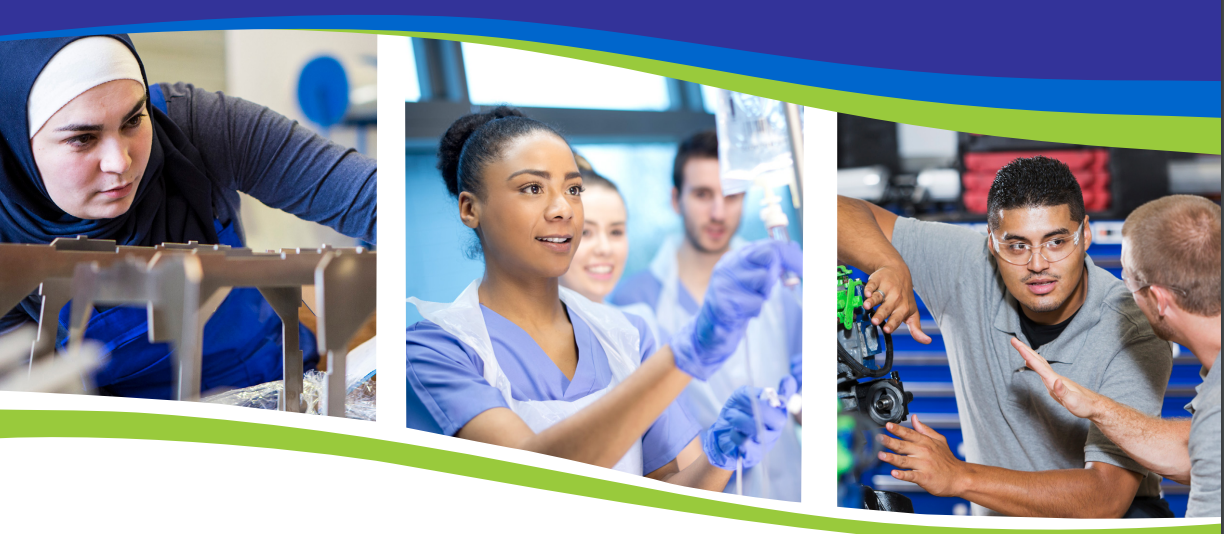 [Speaker Notes: For the Equity and Access focus area, the law requires you to evaluate your progress in providing equal access to CTE program offerings to all students, particularly career pathway learning that leads to strong, positive outcomes, and maximal success for each special population group that exists in your district. 

This includes 
(i) strategies to overcome barriers to access and learning, 
(ii) providing programs specifically designed to enable special population students to meet levels of performance; and 
(iii) preparing special populations students for high-skill, high-wage or in-demand industries that will ultimately lead to their self sufficiency.

If you have pupil populations that are not benefitting from CTE and achieving at high levels, you are not meeting the intention of the law. The CLNA gives you the opportunity to dig into what is behind that and what to do about it.]
Equity and Access in CTE
What is it?
Equity in CTE means ensuring that every student has access to educational resources and rigor needed at the right moment in their education despite their race, gender, ethnicity, language, disability, family structure, or income. 

What does it look Like?
Providing needed resources to students that enable them to learn and thrive in secondary education.

The evidence?
Students will access high-quality CTE pathways and are equipped with the tools needed toward college and career.
The result?
Successful transition to each student’s postsecondary goals of career, military, education.
[Speaker Notes: So what does equity in CTE mean exactly?
It means ensuring that every student will have access to educational resources and the rigor needed at the right moment in their education, despite their race, gender, ethnicity, language, disability, family structure, or income. 

What does it look like? It means figuring out what a student needs and then equip them with the necessary resources to learn and thrive in high school. 

The evidence will show that when identified barriers are removed students will be able to access high quality pathways and be equipped with the tools needed to take continuous steps toward career readiness.

As a result, students participating in CTE courses and a career pathway will be afforded the opportunity, upon graduation, to successfully transition directly into the postsecondary option of their choosing, whether that be the workforce career of their choosing, military, or education.]
Equity and Access
Intersections 
• Every Students Succeeds Act (ESSA) including Title I, Title II, Title III, Title IV
• Workforce Investment and Opportunities Act (WIOA) 
• Individuals with Disabilities Education Act (IDEA) 
• Section 504 of the Rehabilitation Act of 1973 
• Title II of the Americans with Disabilities Act (ADA) of 1990 
• Title VI of the Civil Rights Act of 1964 
• Title IX of the Education Amendments Act of 1972, and 
• Voc. Ed. Programs Guidelines for Eliminating  Discrimination on the basis of Race, Color, National Origin, Sex, and Handicap (1979).
[Speaker Notes: Perkins isn’t the only federal law that supports special population groups. There is much overlap between the requirements of other laws and federal grants your district receives. 
How familiar are you with the programs listed, and who they’re targeted to serve? 
What is already being done in your district to address the needs of students? 
How does the Perkins grant and the needs assessment fit into the bigger picture? 
Who can you go to, to learn more?]
Data Evaluation - Quantitative
Quantitative data (WISEreports and some local)
Demographic breakdown of concentrators by career pathway (cluster)
Demographic breakdown of concentrator performance related to  indicators.
Demographic breakdown of completion of IRCs and dual credit 
Demographic breakdown of WBL and CTSO participation
Demographic enrollment in advanced courses
Demographic breakdown of follow up population data received/not received
Ratings on surveys
[Speaker Notes: So let’s talk about the data you should review for this focus area. The data will be both quantitative and qualitative in a number of aspects.

In terms of quantitative, look at disaggregated participation rates for CTE participants vs. CTE concentrators. Look to see which types of students are engaged at the participant level. Are there disproportionality? Then look to see who goes on to become a concentrator? Is there even greater disproportionality between those that continue and those that don’t?

Look at your disaggregated student performance indicator data.. What # of students in each population are concentrators who meet the levels and which populations do not. You may have already looked at this as part of your performance on accountability indicator focus area. Highlight areas of concern.

Look at the disaggregated data for the pathway. Who is a concentrator in the pathway and which demographic group of students are missing? Which students are participating in the various quality elements that the pathway offers (such as WBL or CTSOs) and which students are not?

Who did you hear back from after graduation regarding follow up population data? Who responded and who did not? Why? Often times students that feel a connection to the district will respond, where those that have been marginalized often do not. Sometimes students have a connection to a teacher, so consider engaging CTE teachers in this data collection process when possible.

Surveys of stakeholders could fall into quantitative data if the intention is to measure something, such as level of interest or positive climate.  If you plan to use survey’s know what you seek to measure and who is responding to the survey.]
Data: Quantitative
Race, Ethnicity, Migrant
Special Populations of 
individuals with disabilities;
individuals from economically disadvantaged families, 
individuals preparing for non-traditional fields;
single parents, including those who are pregnant;
English learners;
homeless individuals;
students who are in, or have aged out of, the foster care system; and
youth with parents on active duty in the armed forces.
[Speaker Notes: When we refer to disaggregated data, it means student data broken out an analyzed by:
race and ethnicity and each special population group.
It also means looking at each special population group individually. You cannot look at special populations as a whole, because each group may or may not have a gap that will need to be addressed. And the strategies for mitigating gaps will be quite different from one group to another.
Information for every population can be found in WISEdata except for foster youth and parenting students. This is school data that is kept internally.

Agencies must commit to disaggregating data to highlight the performance of all learner groups. Without this the achievement of marginalized and special population learners is masked by the performance of their peers. 

Being transparent with data allows families, the community and agency personnel to more clearly identify where gaps exist and take action through targeted interventions needed by a specific group.]
Data - Qualitative
Qualitative data (surveys and focus groups)
Level/type of exposure students from each demographic group experience.
Curriculum
WBL Non-discrimination agreements between employers and LEA 
Outreach (materials, discussions, practices) to students, parents, community
Counseling practices, course guides, career readiness practices
Agency or building climate and culture (who is encouraged and who is not)
[Speaker Notes: Qualitative data is the information you glean from observation, discussion and surveys. 
This may include:
Evaluating: 
Depiction of students from special populations and diverse populations in promotional materials and websites. Is everyone represented? 
Active recruitment of students from each special population through conversations with students, parents, and community (support organizations). Who is actively being recruited and who isn’t?  Why? what barrier exists and why?
Examine the curriculum, instructional materials, and assessments for biased and discriminatory content or approaches. 
When are parent meetings held? Does it work for everyone?
If you have English learners, what course and CTE information is translated for better understanding?
To what extent does the career readiness activities help students from each special population choose a pathway that fits their goals and strengths? Does the process you’re using work for everyone?
What culture or climate exists about CTE or certain career pathways? Is CTE the best kept secret or is it thriving?
 Who else do you need to reach out to for discussion on this topic?
Student, family and community organization stakeholders are key to your understanding and planning for future changes focusing on better inclusivity.]
Questions to “ask” the data
What do you want to find out about?
Which population groups are underrepresented in your CTE programs overall? (Why is that?)
Which are underrepresented in particular program areas or  overrepresented? (Why is that?)
Which populations are not pursuing or persisting in a pathway? (Why is that?)
 Which program enrollment requirements present barriers to students who want to enroll? (What is the roadblock? Why?)
What barriers currently exist that prevent certain population groups from accessing and/or ultimately succeeding in your career pathway opportunities?
What is the root cause of data gaps? Who is providing input on the cause?
[Speaker Notes: Your task related to the data is to understand students’ and school’s most pressing needs based on the root causes of data gaps.

Here’s a sampling of some of the inquiries your team can make when looking at your data. 
When you observe disproportionality, ask “why” is that the case then  “why” do we do it that way or “why” is that happening?

Consider the accommodations, modifications, and supportive services offered. Are they working?

Sometimes teams consisting of educators easily get to the first level of why something is happening, but it is very difficult to go deeper to understand the deeper “why” without student, family and community engagement. 
We have our own culture and perspective, which can actually be blinders that prevent us from seeing that what we’re doing is not working. 
For example, we sometimes hear that parents are not interested. The question is why aren’t they interested? Is it because information has been communicated ineffectively for understanding? 
Is it because they can’t miss work during the school day or attend evening meetings? 
How can the district and partners work together to move beyond perceptions? What needs to be done? If you’re wondering these things, ask the parents!]
Deeper Questions
What accommodations, modifications, and supportive services are currently provided to each population group to ensure success? Which ones are most effective? Why? Which ones are underutilized? Why?
What needs do students and families report for support, and program improvements? 
Are CTE courses offered when students need them or are available to take them?
What are relevant evidence-based activities that are likely to have the biggest impact on each root cause?
Evaluate past strategies for effectiveness. 
What is the evidence-based solution to close gaps and address barriers? Who is providing input on solutions?
[Speaker Notes: What accommodations, modifications, and supportive services are currently provided to each population group to ensure success? Which ones are most effective? Why? Which ones are underutilized? Why is that?

What needs do students and families report as needed for support, and program improvements? 

If there are disproportions for enrollment ask if  CTE courses offered when students need them or are available to take them?

How well are the implementation of strategies and activities over the last two years been successful? What needs to change?

What is the solution to close gaps and address barriers? Whos is providing input on solutions? 

What are relevant evidence-based activities that are likely to have the biggest impact on each root cause? 
Evidence-based activities are more likely to improve student outcomes but only if there is buy-in from stakeholders, there is an appropriate skill level of personnel, and there is alignment to other efforts underway.]
Stakeholders
Analysis and hypothesis
Test hypothesis
Feedback 
Interviews
Focus groups 

Identify strategies, activities and proven programs that will move the needle forward for special populations.
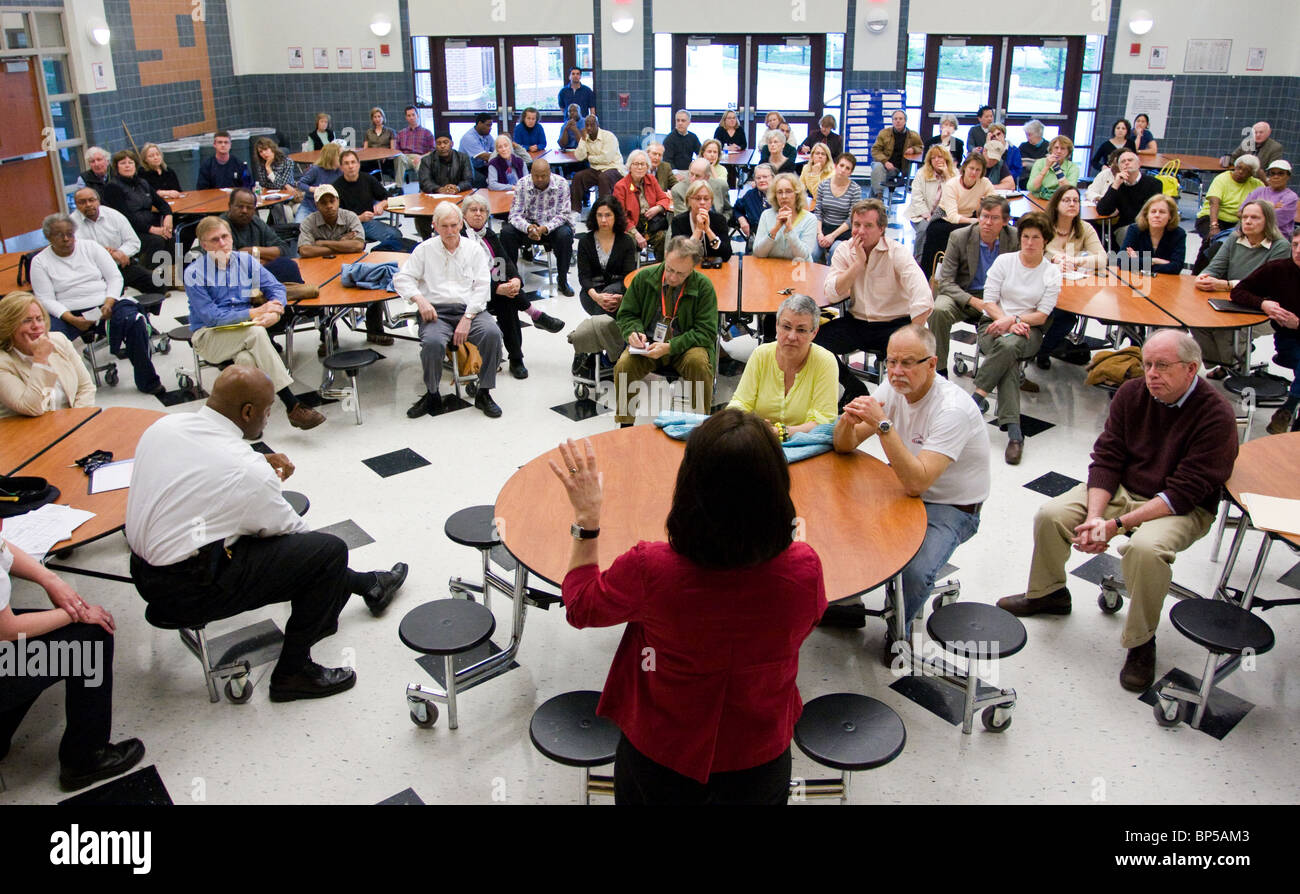 [Speaker Notes: Once you’ve narrowed down the reasons for an equity and access gap, test your hypotheses by sharing the information you’ve gleaned with stakeholders. Do it in a way that will make “hard to digest” information understandable and in a manner so as to elicit feedback. 

Stakeholder feedback through interviews or focus groups with special population students and their parents, along with educators, counselors, and community-based organizations who work with the special population groups, can provide tremendous insight into gaps. 
They will uncover information about needs, preferences, and perceptions of how well CTE is or is not assisting students in reaching intended outcomes and what else may be needed. 

To do this effectively you need trusting relationships. So - 
Create focus groups comprised of different stakeholders, so that all can hear and share input. It will be important to make traditionally disenfranchised groups feel comfortable engaging.
Encourage existing advisory boards to have diverse representation of special populations stakeholders. 
Proactively get to know and build relationships with the students and their families through: 
class/grade level meetings 
small group or individual student meetings 
participating in student/teacher/parent conferences and IEP/504 meetings when appropriate and
attend district or school level meetings or events such as open houses, registration nights, transition fairs - basically anywhere families already are.]
Stakeholders
Soliciting feedback considerations:
Is the information being shared in plain language and understandable by most people? (i.e., abbreviations, industry-specific terms, etc. spelled out and explained)
If you have EL students, what languages are used when sharing CTE program information, data, and plans? In what languages can community members give their feedback?
How might your methods of communication influence who participates fully?
What impact does time of day, location of meetings, etc. have on who is able to attend?
[Speaker Notes: Below are a few things to consider when engaging stakeholders and soliciting feedback: 
Is the information being shared in plain language and understandable by most people? (i.e., abbreviations, industry-specific terms, etc. are spelled out and explained) 
If you have EL students, what languages do you need to use when sharing CTE program information, data, and plans? Likewise, in what languages can family members give their feedback? 
Consider how your methods of communication (in person, online, and correspondence) might influence who participates fully or not 
To what extent does the time of day, location of meetings, etc. have on who engages?]
Stakeholders
Stakeholder meeting considerations
Target outreach to historically underserved stakeholders
Provide informative materials ahead of meeting
Invite interpreters
Hold multiple meeting at times when families and teachers can attend
Host events in a central, ADA-accessible location
Financially support travel
Provide childcare
Send out multiple reminders via email, text and paper
Live-stream event
Provide platform to continue discussions following the meeting
[Speaker Notes: Stakeholder meeting considerations should include:
Targeted outreach to historically underserved stakeholders
Provide informative materials ahead of meeting, in multiple languages (if needed) and easy to understand formats
Invite interpreters (whether language or for hearing)
Hold multiple meeting at times when families and teachers can attend
Host events in a central, ADA-accessible location
Financially support travel to those who need it
Provide childcare
Send out multiple reminders via email, text and paper
Option to engage virtually
Provide a platform to continue the discussion following the meeting]
Sample Strategies / Activities
Short Term:
Invite underrepresented populations to a “lunch and learn” to raise awareness of career pathways
Build relationships with individual students. Get to know them and their interests and learn what excites them about a career. 
Remove barriers to participation in WBL activities by helping a student acquire adequate clothing, transportation, etc. 
Coordinate with school administration, school counselors and teachers to address scheduling that impact enrollment.
Ensure diverse representation on promotional materials. in different languages when needed.
Seek out financial and practical resources so that all students can participate
Explain to students and families how participation in certain opportunities can complement rather than compete with family obligations
[Speaker Notes: When looking into short-term interventions: 
Invite underrepresented populations to a “lunch and learn” to raise awareness of career pathways. 
Go into SpEd and EL support rooms to provide scheduling and CTE information.
Build relationships with individual students in and outside of their classroom. Basically, get to know them and their interests and learn what excites them about a career. 
Remove barriers to participation in work-based learning activities, internships, or apprenticeships by helping a student acquire adequate clothing, transportation, etc. 
Coordinate with school administration, school counselors and teachers to address scheduling concerns that impact enrollment and discuss special populations concerns. 
Provide promotional materials such as posters, brochures, videos, and postcards that have diverse representation. And, provide materials in different languages when needed.
Seek out and secure financial and practical resources so that all students can participate fully in CTSO activities, field trips, and other enriching CTE activities. 
Explain to a student how participation in certain CTE programs can complement rather than compete with family obligations for example, a student who must work to support their family may consider taking CTE internship for academic credit and a wage).]
Sample Strategies/Activities
Long term/Ongoing ( Support and build systems that work to ensure student success) 
• Promote access to early and regular career awareness through collaboration with the CTE and Career Readiness Coordinators, and School Counselors. 
• Provide additional supports to special populations who need financial assistance.
• Actively recruit traditionally underrepresented students.
• Collaborate on changes in program/course offerings. 
• Consult Pupil Services Coordinators, and English Learner staff to identify and eliminate barriers 
• Hiring of diverse highly qualified instructors. 
• Work with foundational math/reading teachers and intervention specialists to provide support for students who don’t have adequate academic preparation. 
• Provide CTE Staff training and support in equity, culturally responsive teaching
• Remove barriers to participation such as requiring applications, minimum GPA or test scores.
[Speaker Notes: Long Term/Ongoing supports include building systems that work to ensure student success. This may include - 
• Promote access to early and regular career awareness and advising through collaboration with the Career Readiness Coordinator and School Counselors. 
• Use Perkins V funds to provide additional supports to members of special populations.
• Actively recruit traditionally underrepresented students.
• Collaborate with district-level staff on changes in program/course offerings. 
• Consult with pupil services, 504 Coordinators, and English Learner staff members to identify and eliminate barriers to access 
• Hiring of diverse highly qualified instructors. 
• Work with foundational math/reading teachers and intervention specialists to provide resources and support for students without adequate prior academic preparation. For example, providing collaboration between CTE and math teachers to reinforce/support common math concepts in freshman and sophomore year. 
• Support CTE Staff training and professional development in areas such as equity, culturally responsive teaching, students with disabilities, and engaging and supporting English Learners.
The removal of barriers to participation in CTE programs by means such as requiring applications, minimum GPA, recommendations, or test scores, etc.

These are only possible examples to get you thinking. 

Keep in mind that the only strategies that make sense are those that move success forward for your most marginalized students by addressing the root cause of your equity gap.]
Identify Strategies
Helpful tools from the National Alliance for Partnerships in Equity to use when evaluating the best strategy to address the root cause of equity gaps 


Call to Action Equity in STEM

Equity in STEM

Non-traditional Career Preparation

Pipeline to Career Success for Students with Disabilities
[Speaker Notes: Identifying tried and tested strategies to close gaps and achieve your goals can seem daunting. 
The National Alliance for Partnerships in Equity (NAPE) has some great resources to use as you explore your own root causes and strategies that may work to overcome your specific gaps. 

NAPE’s tools, provides research-based strategies that have been effective in closing access and achievement gaps in CTE aligned with the root causes they have identified (www.napequity.org/root). 

Your challenge is to implement interventions that are appropriate to your gap, and supported by all your varied stakeholder groups.]
Imagine a reality where all learners are given the opportunity and support to realize their full potential
“A reality where all learners…
Have access to a high-quality education that leads to rewarding careers;
gain the skills they need, when they need them, and  without the limitation of place or time;
encounter no barriers between academic and technical instruction;
are empowered with information they need to map out a flexible pathway that leads to success; and
are taught by a range of knowledgeable experts who can deftly link the classroom to the real world.”
~ Advance CTE “Putting Learner Success First: A Shared Vision for the Future of CTE
[Speaker Notes: When all is said and done, the goal is to achieve a reality in which all learners are given the opportunity and support to realize their full potential - where every learner will…]
Reflection
If the CLNA process does not use the opportunity to recognize individual-institutional-and systems-level barriers for underrepresented and marginalized students in CTE, then it will have missed the mark in yielding meaningful change for all students. 

Local leaders must apply an equity lens throughout the CLNA process to take meaningful actions that will address the long-standing disparities seen within CTE.
[Speaker Notes: If the CLNA process you undertake does not use the opportunity to recognize individual-institutional-and systems-level barriers for underrepresented and marginalized students in CTE, then it will have missed the mark in yielding meaningful change for disenfranchised students. 

Therefore, local leaders must apply an equity lens throughout the CLNA process in order to take meaningful actions that will address the long-standing disparities seen within CTE.]
Contact
Contact me for questions about this focus area or any aspect of your CLNA.

Chris Lenske
christine.lenske@dpi.wi.gov
[Speaker Notes: Please contact me or your Perkins grant consultant if you have any questions.]